DISTRIBUSI TEORETIS
Pengertian dan Jenis-Jenis Distribusi Teoretis
Distribusi teoretis : suatu daftar yg disusun berdasarkan probabilitas dr peristiwa2 bersangkutan
Misal : 
  	Sebuah mata uang logam dgn permukaan I = A dan permukaan II = B dilemparkan ke atas sebanyak 3 kali. Buatkan distribusi teoritisnya 
	S=(AAA,AAB,ABA,BAA,ABB,BBA,BAB,BBB)
Nilai harapan/ rata-rata hitung distribusi teoretis
Nilai rata-rata hitung tertimbang jangka panjang dr distribusi teoretis, disimbolkan E(X)
Misalkan X adl suatu variabel random dgn distribusi probabilitas f(x) atau P(X=x) mk nilai harapannya :
Utk distribusi probabilitas diskrit

2.   Utk distribusi probabilitas kontinu
Varians dan Simpangan Baku Distribusi Teoretis
Jenis-jenis distribusi teoretis
Distribusi teoretis diskrit
	Suatu daftar/ distribusi dr semua nilai variabel random diskrit dgn probabilitas terjadinya masing-masing nilai tsb
Suatu fungsi f dikatakan mrp fungsi probabilitas/ distribusi dr variabel random diskrit jk memenuhi syarat:
f(x) ≥ 0, x Є R
f(x) = 1
P(X=x) = f(x)
Distribusi yg tergolong ke dlm distribusi ini antara lain :
Distribusi binomial : 
	Distribusi binomial atau distribusi Bernoulli adalah suatu distribusi teoritis yang menggunakan variabel acak diskrit yang terdiri dari dua kejadian yang berkomplemen, seperti sukses-gagal, baik-cacat.
	Pengambilan sampel dilakukan dgn pengembalian
Ciri-ciri :
1. Setiap percobaan menghasilkan dua kejadian: 
(a) Lulus ( sukses ) – Tidak Lulus ( gagal ) 
(b) Senang ( sukses ) – Tidak Senang ( gagal ) 
(c) Puas ( sukses ) – Tidak Puas ( gagal ) 
(d) Setuju ( sukses ) – Tidak Setuju ( gagal ) 
(e) Barang Bagus ( sukses ) – Barang Rusau ( gagal ) 
2. Setiap eksperimen mempunyai dua hasil yang dikatagorikan menjadi “sukses” dan “gagal”. 
3. Probabilitas suatu kejadian untuk suskes atau gagal adalah tetap untuk setiap kejadian. P(p), peluang sukses, P(q) peluang gagal, dan P(p) + P(q)= 1. 
4. Probabilitas sukses sama pada setiap eksperimen. 
5. Eksperimen tersebut harus bebas satu sama lain, artinya hasil eksperimen yang satu tidak mempengeruhi hasil eksperimen lainnya. (tidak mempengaruhi/dipengaruhi)
6. Setiap percobaan bersifat random atau dengan pengembalian
7. Jumlah percobaan dinyatakan dengan n, harus tertentu jumlahnya
Rumus binomial suatu peristiwa
Probabilitas suatu peristiwa dpt dihitung dgn mengalikan kombinasi susunan dgn probabilitas salah satu susunan


Keterangan :
x = banyaknya peristiwa sukses
n = banyaknya percobaan
n C r = kombinasi r dari n
p = probabilitas peristiwa sukses
q = 1- p = probabilitas peristiwa gagal
Contoh soal;
	Sebuah mata uang dilempar sebanyak 5 kali. Beberapa probabilita munculnya sisi gambar sebanyak 2 kali?
	Jawab:
	diketahui  n  = 5
			    x = 2
         maka  P (x,n)     =  nCr . px  x.q (n-x)
			P (2,5) = 5C2 .(1/2)2 .(1/2) (5-2)
				  = 5!/(2!).(5-2)!. ¼. 1/8
				  =10 .1/4 . 1/8
				  = 10/32 = 5/16
Contoh:
Berdasarkan informasi dari manajer produksi, pada setiap proses produksi terdapat 20% barang yang cacat. Apabila diambil 6 barang hasil suatu proses produksi secara random, berapa probabilitas tiga barang yang rusak? Tentukan dengan menggunakan Tabel Distribusi Binomial.
 
Jawab:
	Banyaknya percobaan:		n = 6
	Probabilitas sukses:		p = 0,2
	Banyaknya sukses yang diharapkan: x = 3
Rata-rata, Varians, Simpangan Baku Distribusi Binomial
Contoh soal:
   Berapa rata-rata dan deviasi standar dari pelemparan sebuah mata uang yang dilempar 300 kali?
	jawab:
	p = ½
	n = 300
	rata-rata (μ ) = 300 x ½
		              = 150
	varians (σ2) = 300. ½. ½ = 75
	simpangan baku (σ) = √ 75
				    = 8,66
Distribusi Poisson
	Distribusi poisson adalah pengembangan dari distribusi binomial yang mampu mengkakulasikan distribusi probabilitas dengan kemungkinan sukses (p) sangat kecil dan jumlah eksperimen (n) sangat besar ( misal 100 atau lebih )
DISTRIBUSI POISSON
Distribusi nilai-nilai bagi suatu variabel random X yi banyaknya hasil percobaan yg tjd dlm suatu interval wkt tertentu/ di suatu daerah tertentu
Distribusi Poisson byk digunakan dlm hal:
Menghitung probabilitas terjadinya peristiwa mnrt satuan wkt, ruang, luas, panjang tertentu spt menghitung probabilitas dr :
Banyaknya telepon per menit/ banyaknya mobil yg lewat selama 5 menit di suatu ruas jalan
Banyaknya bakteri dlm 1 tetes/ 1 L air
Banyaknya kesalahan ketik per halaman

Menghitung distribusi probabilitas poisson apabila nilai n besar (n ≥30) dan p kecil (p<0,1)
Rumus probabilitas poisson suatu peristiwa
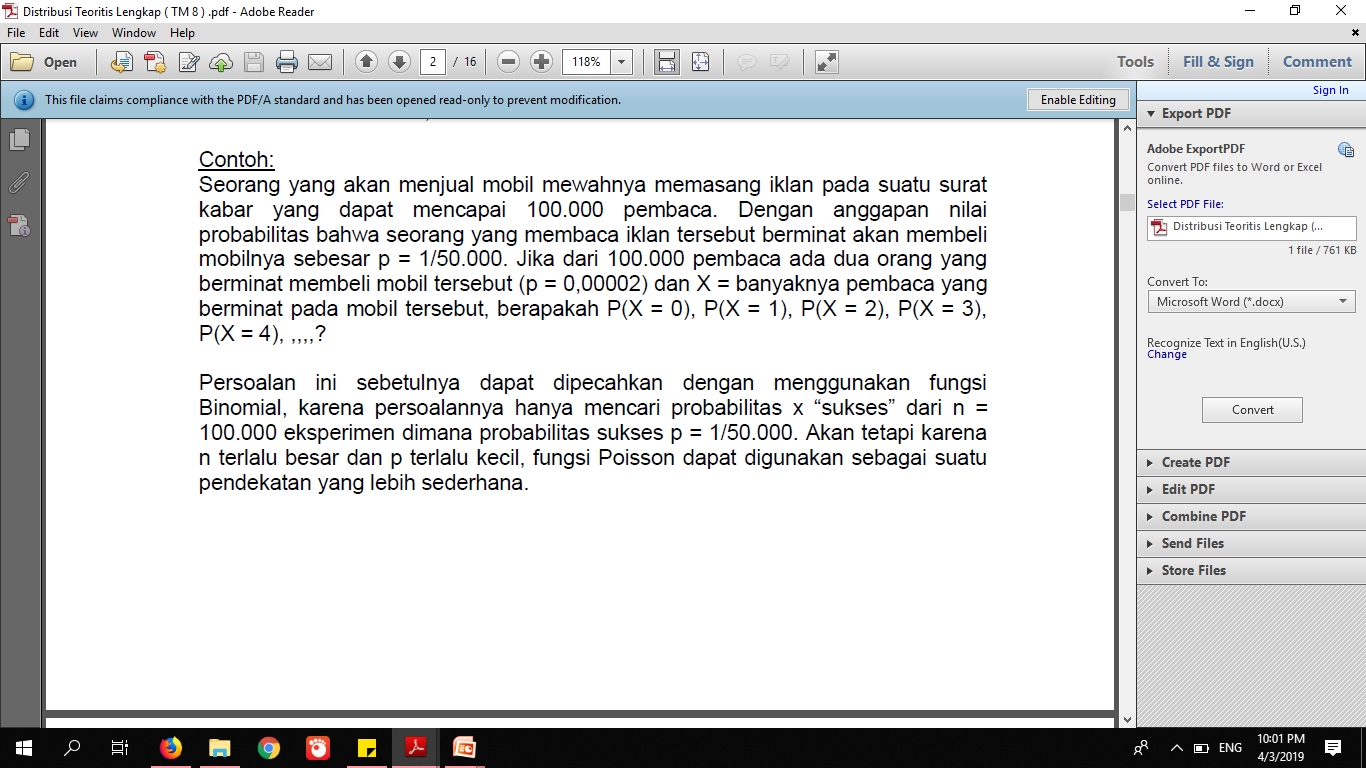 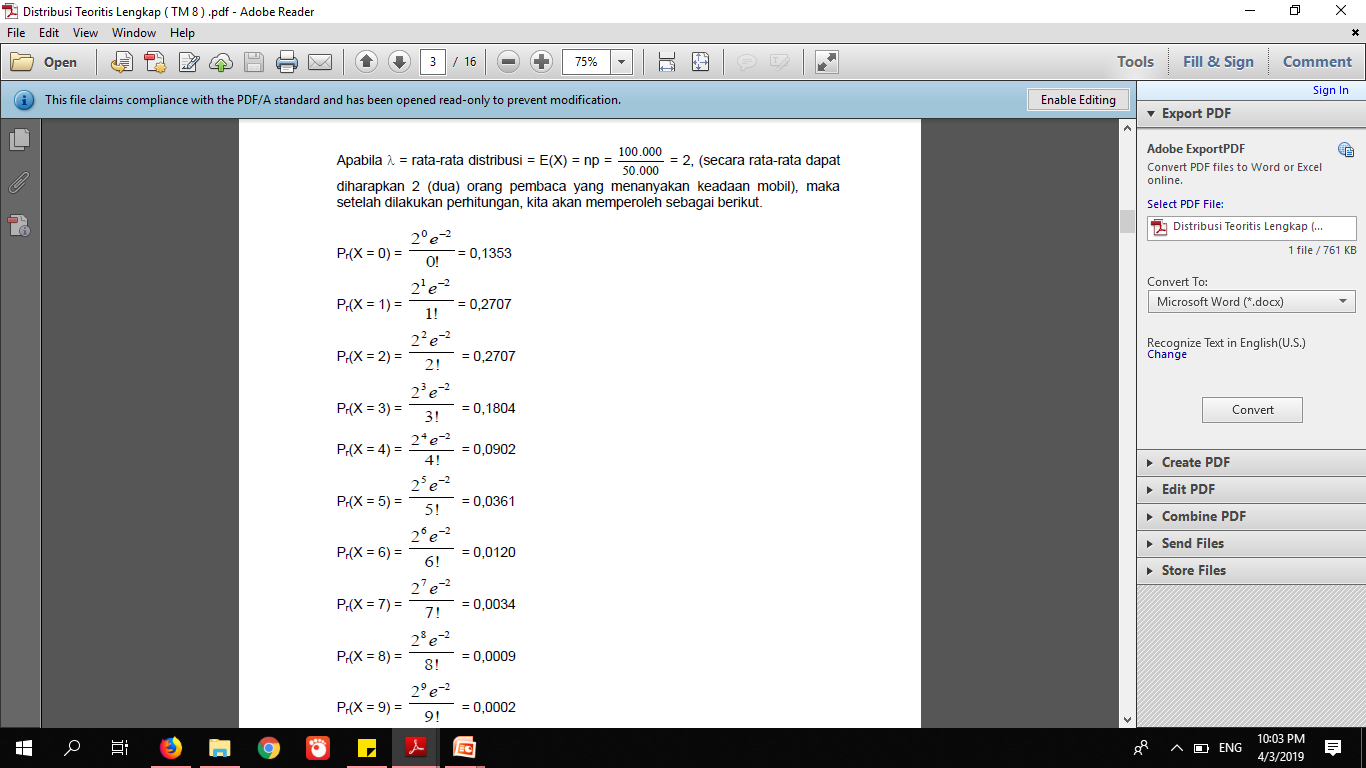 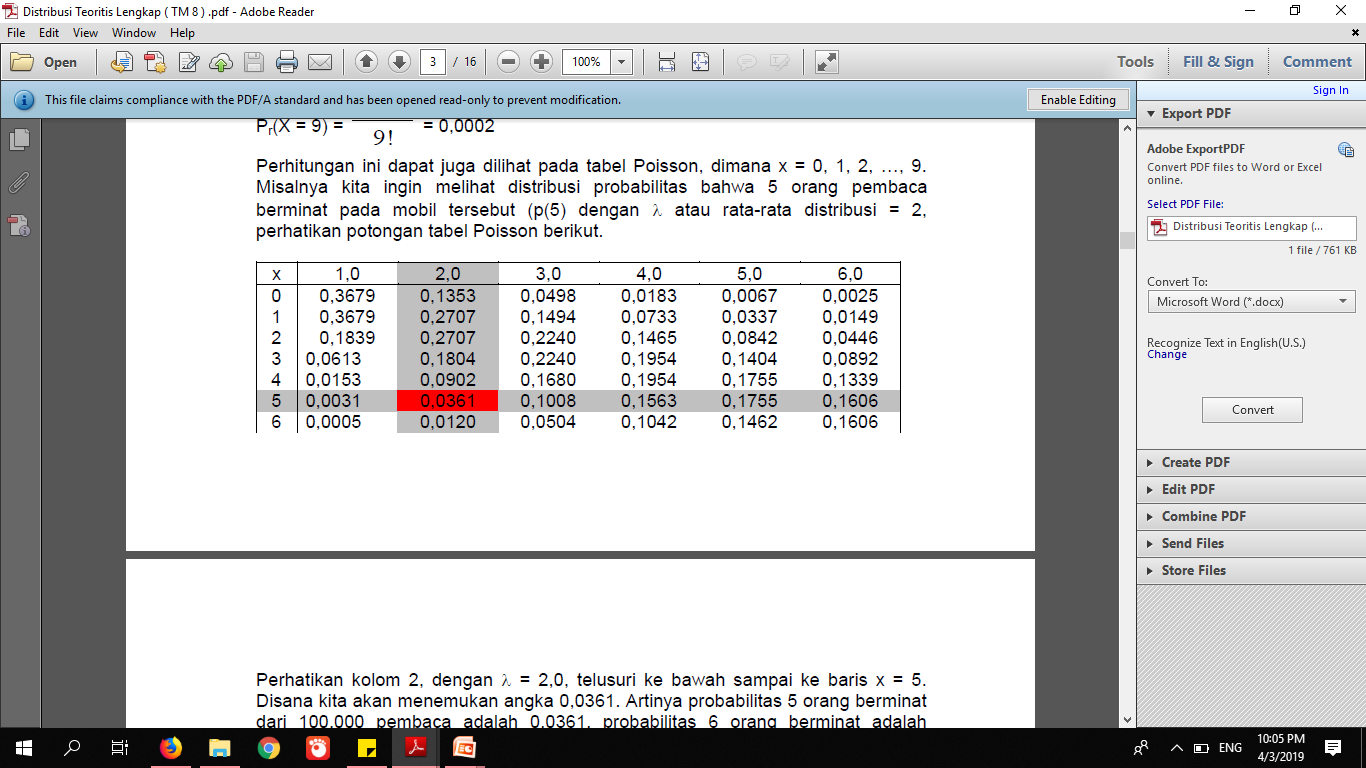 Perhatikan kolom 2, dengan ƛ = 2,0, telusuri ke bawah sampai ke baris x = 5. Disana kita akan menemukan angka 0,0361. Artinya probabilitas 5 orang berminat dari 100.000 pembaca adalah 0,0361, probabilitas 6 orang berminat adalah 0,0120, dan seterusnya.
Distribusi hipergeometrik
	Distribusi hipergeometrik sangat erat kaitannya dengan distribusi binomial. Perbedaan antara distribusi hipergeometrik dengan binomial adalah bahwa pada distribusi hipergeometrik, percobaan tidak bersifat independent. 
	Artinya antara percobaan yang satu dengan yang lainnya saling berkait. Selain itu probabilitas “SUKSES” berubah (tidak sama) dari percobaan yang satu ke percobaan lainnya.
Pengambilan acak dilakukan tanpa pengembalian
DISTRIBUSI HIPERGEOMETRIK
Menggunakan variabel diskrit dgn 2 kejadian yg berkomplementer
Pengambilan sampel dilakukan tanpa pengembalian



Keterangan :
N = ukuran populasi
n = ukuran sampel
k = banyaknya unsur yg sama pd populasi
x = banyaknya peristiwa sukses
Bank A mempunyai 8 karyawan front office. Dari 8 karyawan tersebut terdapat 4 karyawan yang bergelar Sarjana Ekonomi. Apabila dipilih 5 karyawan front office secara random dari 8 karyawan tersebut untuk mengikuti trainning, berapa probabilitas terpilih 3 karyawan yang bergelar Sarjana Ekonomi?
Jawab:
	N = 8 (semua karyawan front office)
	k = 4 (karyawan front office yang bergelar Sarjana Ekonomi)
	n = 5 (banyaknya karyawan front office yang dipilih)
	x = 3 (karyawan front office yang terpilih bergelar Sarjana Ekonomi)
Proses pembuatan pensil dalam sebuah pabrik melibatkan banyak buruh dan proses tersebut terjadi berulang-ulang. Pada suatu pemeriksaan terakhir yang dilakukan telah memperlihatkan bahwa 85% produksinya adalah “baik”, 10% ternyata “tidak baik tetapi masih bisa diperbaiki” dan 5% produksinya “rusak dan harus dibuang”. Jika sebuah sample acak dengan 20 unit dipilih, berapa peluang jumlah unit “baik” sebanyak 18, unit “tidak baik tetapi bisa diperbaiki” sebanyak 2 dan unit “rusak” tidak ada?
Penyelesaian : 
Misalkan, 
X1 = banyaknya unit “baik” 
X2 = banyaknya unit yang “tidak baik tetapi bisa diperbaiki” 
X3 = banyaknya unit yang “rusak dan harus dibuang”
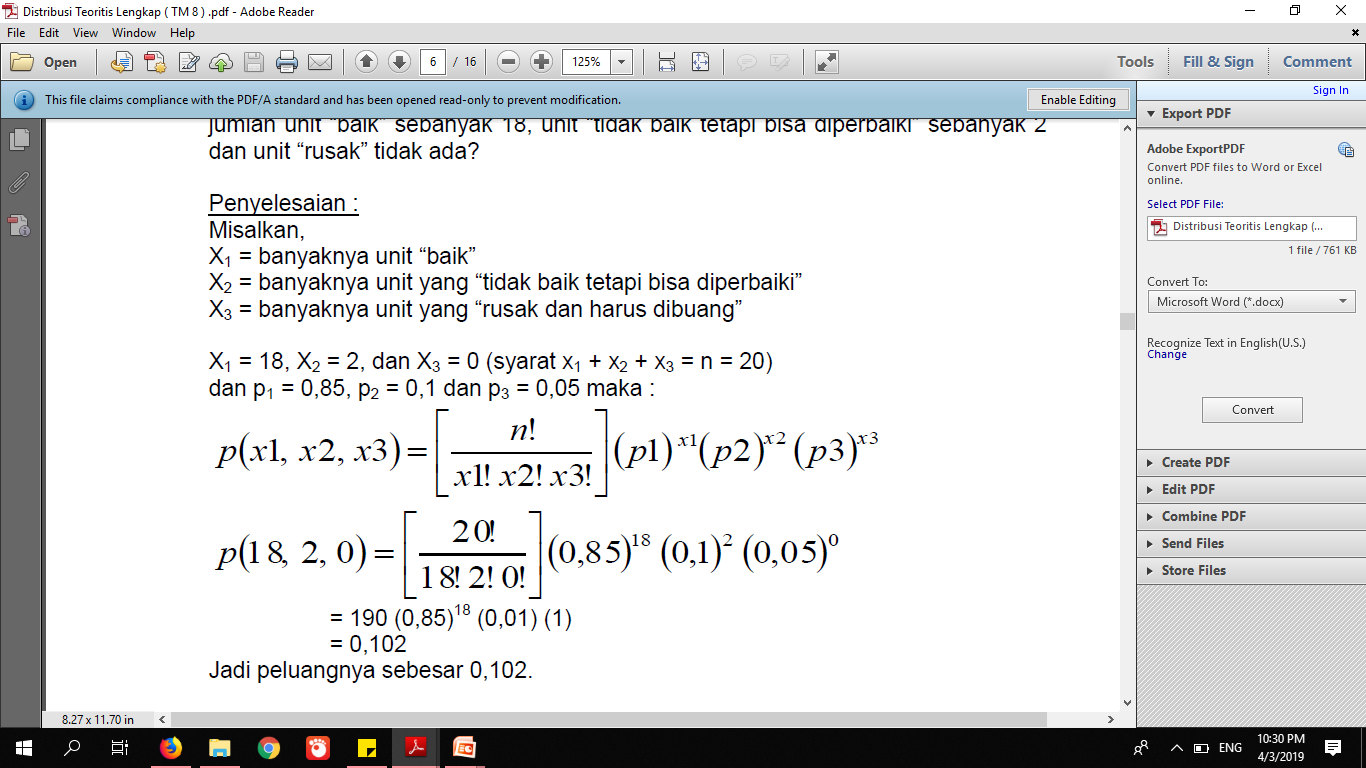 2. Distribusi teoretis kontinu
Suatu daftar/ distribusi dr semua nilai variabel random kontinu dgn probabilitas terjadinya masing-masing nilai tsb
Suatu fungsi f dikatakan mrp fungsi probabilitas/ distribusi probabilitas variabel random kontinu x, jk memenuhi syarat:
a. f(x) ≥ 0, x Є R
b. 

c.
Distribusi yg tergolong distribusi teoritis kontinu antara lain :
Distribusi normal
Distribusi 
Distribusi F
Distribusi t